Datová   schránka a   soud
Jana Lapčáková
Městský soud v Praze
E-mail: JLapcakova@msoud.pha.justice.cz
Elen Kotasová
Ministerstvo spravedlnosti
Email: EKotasova@msp.justice.cz
Témata prezentace
1. Zpracování doručených DZ na soudech

2. Vypravování soudních písemností      
     prostřednictvím datové schránky (DS)

3. Znepřístupněné DS
Úvodem
Co je datová zpráva v ISDS?- soubor ve formátu .zfo , sestávající z „obálky“ a   do ní vložených příloh/dokumentů !!! Přílohy DZ = vše, včetně vlastního podání!!!
Formát .zfo – představuje komprimovaný formulář aplikace     602XML Filler
Podepsat nebo nepodepsat podání?- raději ano, dva různé názory- odesílatelem DZ může být osoba oprávněná, pověřená, administrátor, spisová aplikace – nebývá totožná se zmocněnou osobou
Datové schránky – co přináší?
Bezpečný způsob pro e-podání
Rychlá cesta pro úkon podatele
Jednoznačné určení okamžiku provedení úkonu podatelem, dodání do DS příjemce a (ne)převzetí DZ
Komunikace bez papíru
Příjem e-podání přes několik uzlů = časová ztráta
Nutnost tiskových výstupů = listinný spis
Náročnost zpracování DZ- nepříslušné, nejasné- široké spektrum   formátů příloh- ověřování a kontrola
Požadavky na odborné a technické znalosti pracovníka příjmu (epodatelny)
Předpisy pro příjem e-podání a odesílání soudních písemností
Zákon č. 499/2004 Sb., o archivnictví a spisové službě
Zákon č. 227/2000 Sb., o elektronickém podpisu
Zákon č. 99/1963 Sb., občanský soudní řád 
Nařízení vlády č. 495/2004 Sb., k provádění zákona č. 227/200 Sb., o elektronickém podpisu
Vyhláška č. 494/2004 Sb., o elektronických podatelnách
Vyhláška č. 191/2009 Sb., o podrobnostech výkonu spisové služby
Vyhláška č. 37/1992 Sb., o jednacím řádu pro okresní a krajské soudy
Instrukce Msp č. 505/2001-Org , vnitřní a kancelářský řád pro okresní, krajské a vrchní soudy
Pojem SPISOVÁ SLUŽBA a soud
Soudní informační systémy/aplikace odpovídají spisové službě ve smyslu zákona č. 499/2004 Sb.
Slouží k vedení e-rejstříků, jako úložiště e-dokumentů k soudním spisům a jako nástroj k e-komunikaci
Počet aplikací podle stupně souduobecné soudy – 1 aplikacekrajské soudy – 4 (5) aplikacívrchní soudy – 2 aplikaceNejvyšší soud – 1 aplikace
1. Zpracování DZ na soudech
Význam pro soudy – především v doručování písemností účastníkům řízení; příjem podání je zatím problematický (není e-spis)
Cesta DZ na soud (10 – 20 minut)Podatel vytvoří DZ ve své DS        odešle do DS soudu      CEPO stáhne DZ všech soudů z jejich DS
          proběhne ověření a kontrola všech DZ       předá DZ do LEPO jednotlivých soudů        nastane 1.část  zpracování  jednotlivých DZ, tj. možnost zpracovat DZ pro spisové služby
Lokální EPOdatelna - LEPO
Podání závažného charakteru(„hoří“ termíny pro soud i podatele)- řádně specifikovat Věc/předmět DZPatří sem např.:
- omluva na jednání/hlavní líčení- žádost o odročení jednání/hlavního líčení- insolvenční návrh- postoupení pohledávky- popření pohledávky přihlášeným věřitelem- jmenování předběžného insolvenčního správce- návrh na vydání předběžného opatření- vzdání se práva odvolání
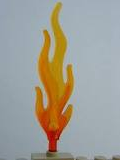 [Speaker Notes: Pokud je to možné, posílat omluvy s předstihem]
Lokální EPOdatelna - LEPO
Vyhledání podání závažného charakteru- přednostní zpracování (1/2 hodinové intervaly)
Vlastní zpracování doručené DZ- zjištění sp.zn., určení aplikace dle agendy- otevření a vytištění příloh datové zprávy- vytištění IDENTIFIKÁTORU (ekvivalent podacího   razítka pro elektronická podání)- spárování příloh s identifikátorem a vyznačení   výsledku kontroly- řešení neoznačených a nejasných podání (lustrace   přes všechny systémy, kontaktování podatele)- předání k dalšímu zpracování
[Speaker Notes: Pokud je to možné, posílat omluvy s předstihem]
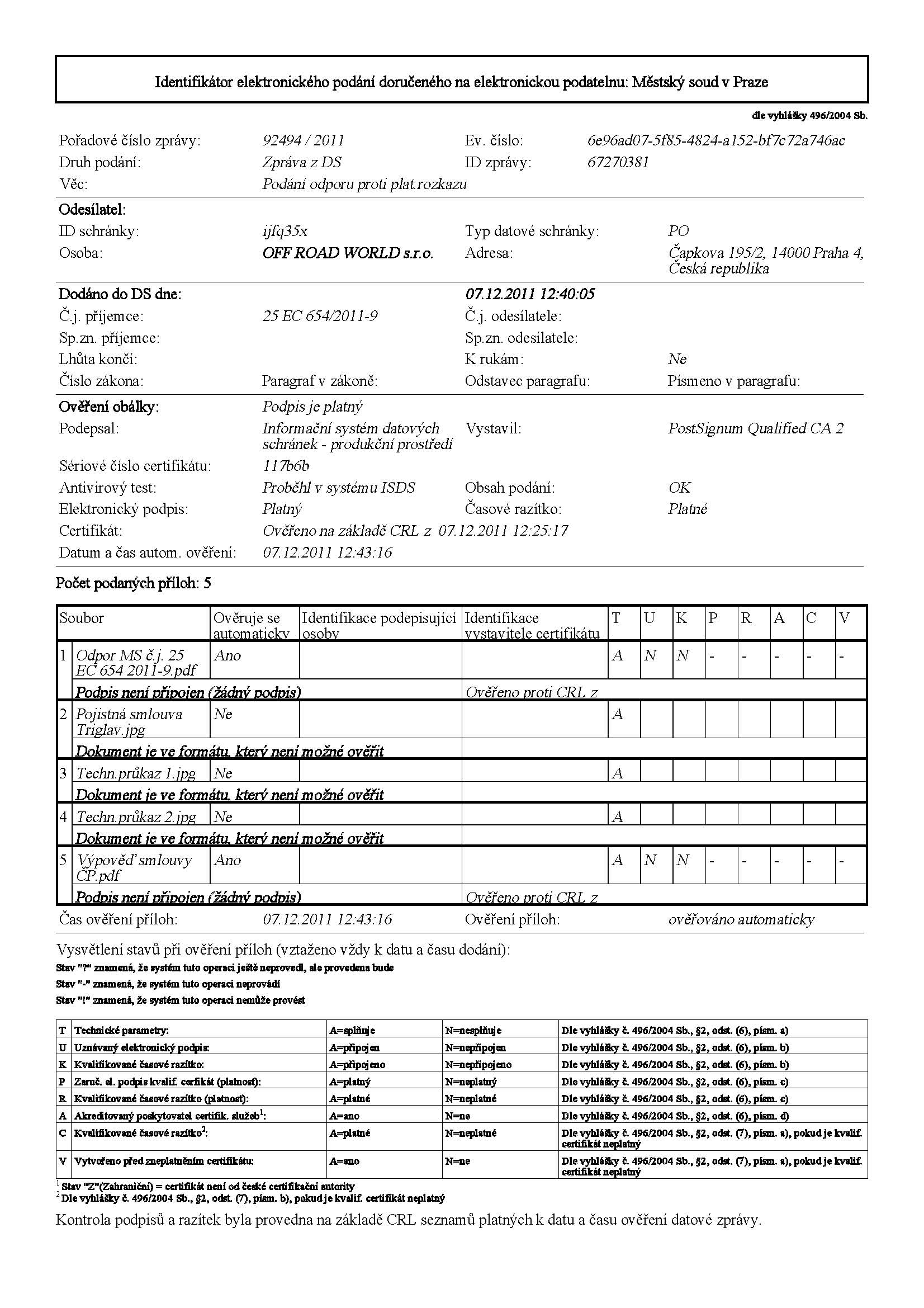 Následné zpracování DZ v informačních systémech
Převzetí DZ příslušnou soudní aplikací (časová prodleva dle druhu aplikace 10 minut až 1 hodina)
Připojení ke spisu dle druhu podánínová věc  - při založení spisuke sp.zn. – přímé převzetí- vždy však až na základě listinné/vytištěné podoby podání (výjimkou je podání do obchodního rejstříku)
[Speaker Notes: Pokud je to možné, posílat omluvy s předstihem]
Apel na podatele
Řádné vyplnění předmětu/věci DZ- spisová značka (je-li známa)- specifikace podání (omluva, žádost o   odročení, návrh-jaký, atd.)
V obálce vyplnit  i pole „sp.zn. ze strany příjemce“, příp. odesílatele
U příloh DZ upřednostnit formát .PDF- přístupný všem, bezpečný proti zásahům
Přílohy DZ – vlastní podání připojit jako samostatný dokument
Pozorně vybírat příjemce = soud, u něhož je řízení vedeno, je příslušný (výběr DS soudu velmi snadná)
Odesílat včas (nikoliv v hodině dvanácté)
2. Vypravování soudních písemností prostřednictvím datové schránky (DS)
Způsob doručení  dle občanského soudního řádu (ust. § 45) je určen v tomto pořadí

1. při jednání nebo jiném soudním úkonu

2. prostřednictvím DS3. doručovací adresa na žádost     - elektronická     - poštovní4.  prostřednictvím doručujícího orgánu (na adresu 
     sídla/bydliště) nebo prostřednictvím účastníka řízení či 
     jeho zástupce
Vyhledávání a kontrola DS
V informačních systémech soudů – databáze seznamu jmen (účastníci řízení, zástupci účastníků, OVM a další osoby jakkoli spojené s řízením)
Základním kriteriem vyhledání DS (i v systému ISDS) je druh/typ osoby:- FO (fyzická osoba)- PFO (podnikající FO)- PO (právnická osoba)- OVM (orgán veřejné moci)
Advokáti – typ PFO
Vyhledávání a kontrola DS
Další kriteria pro vyhledávání  DS jsou:1) pro FO –     jméno a příjmení, datum narození,                         bydliště, místo narození2) pro PFO –   IČ, jméno a příjmení, datum narození,                         bydliště, místo narození     u advokátů – bude zapracováno v ISDS i ev.č. ČAK3) pro PO   –   IČ, název, sídlo4) pro OVM – IČ, název, sídlo
Je-li známo ID DS, lze vyhledat dle tohoto ID
Důležité – osoba musí být zařazena v rámci řízení pod správný druh/typ
Výsledky vyhledání DS
Druh/typ osoby FO
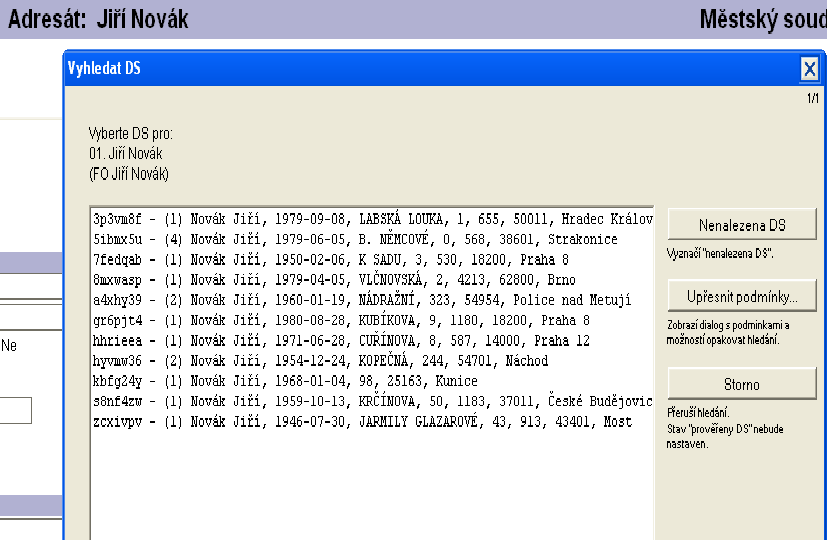 Výsledky vyhledání DS
Druh/typ osoby PFO
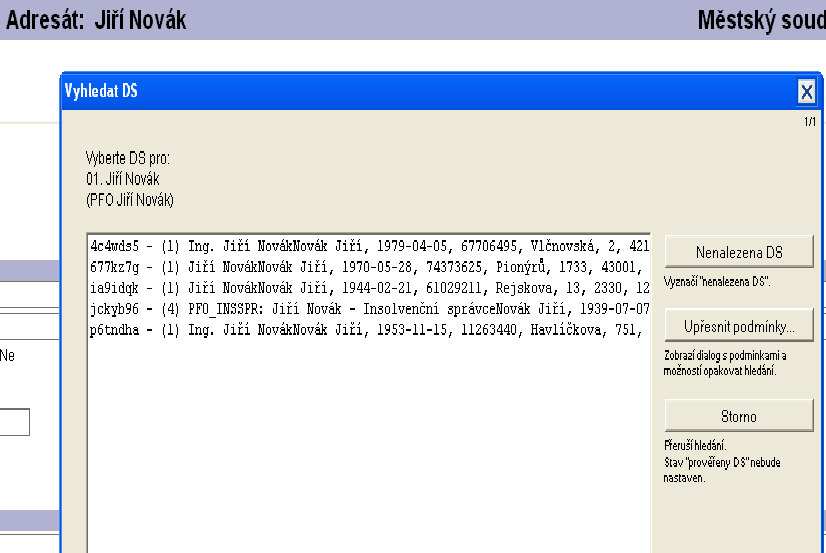 Výsledky vyhledání DS
Druh/typ osoby PO
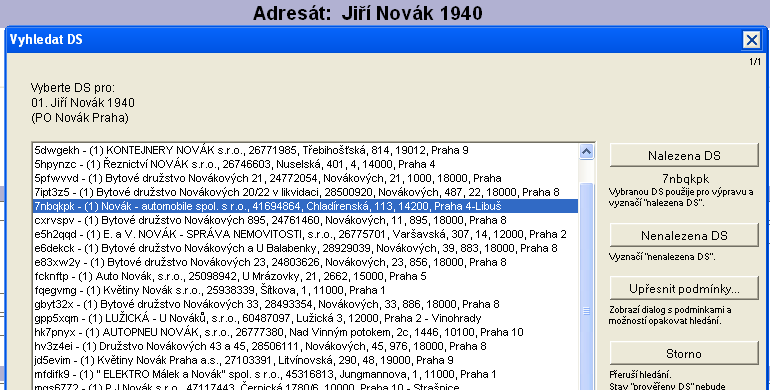 Výsledky vyhledání DS
Druh/typ osoby OVM
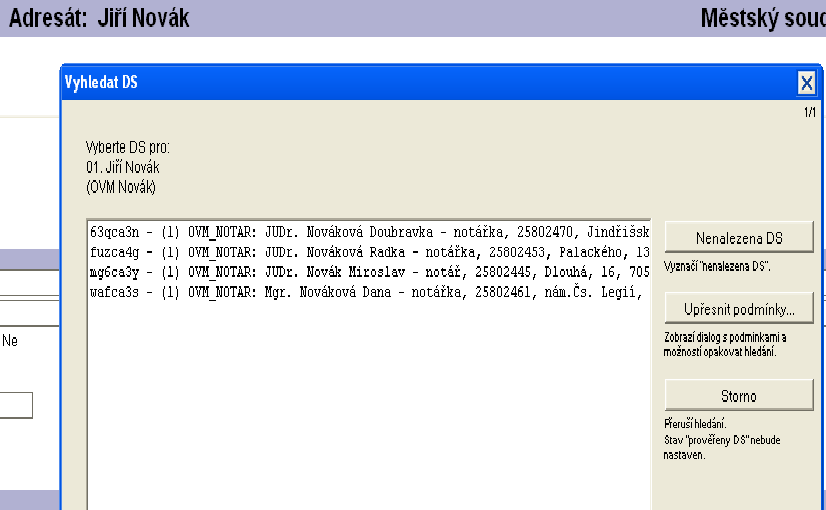 Stav odeslané DZ
Doručení zprávy -  možnost vyznačení fikce (většina)-  náhradní doručení vyloučeno 
     (např. platební rozkaz, usnesení dle § 114b, předvolání 
    k přípravnému jednání dle § 114c)
V aplikacích stavy odeslání-  odesláno do LEVY-  dodáno-  vyzvednuto-  doručeno fikcí-  chyba doručenípro OVM: dodáno = doručeno/vyzvednuto
Příklad doručenky v aplikaci ISVKS
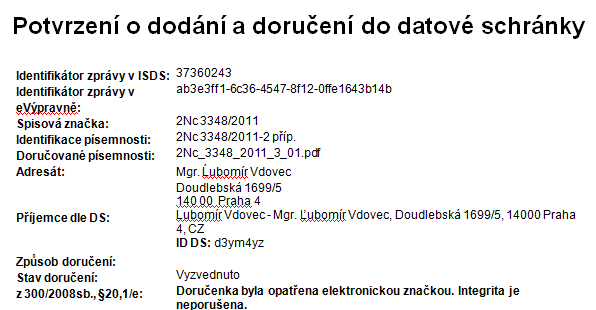 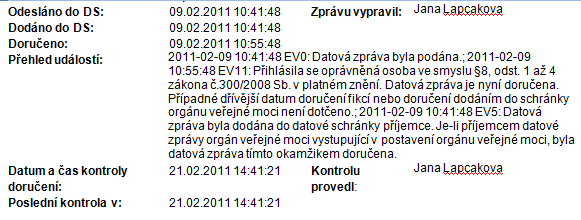 3. Znepřístupnění DS
Upravuje § 11 zákona č. 300/2008 Sb., o elektronických úkonech a autorizované konverzi dokumentů 
→ zpětně se DS nezpřístupňuje z toho důvodu, aby se negovalo doručení zpráv dodaných do DS (např. kdy by fikcí doručení nabylo rozhodnutí PM)
Systém ISDS zašle odesílateli „Systémovou zprávu ISDS (typ 3)“ ve znění:Informujeme Vás, že datová schránka a1b2cde byla zpětně znepřístupněna a Vaše datová zpráva 12345678 se tímto stala nedoručitelnou.
Systémová zpráva je doručována se zpožděním (např. 2 roky zpětně)
Dle výše uvedených dvou údajů je nutné odeslanou datovou zprávu dohledávat
Děkujeme za pozornost